FRENCH LEARNING JOURNEY
Spontaneous,
 independent
 use of spoken 
language.
Presentation and
 discussion
 of research topic
Reading and Listening
 Comprehension
Discursive essay
 writing
Enhanced grammatical
 awareness
Translation
Understanding and Applying French Skills
Year 12
Year 13
Analysing
 literary
 set text / film
Cultural
 Awareness
Awareness and
 use of advanced 
topic specific
 vocabulary
Independent
 research
Extended research
 to enhance knowledge
and understanding
 of key topics
Accurate application
 of advanced 
grammatical
structures
Summarising
Final A level exams
Revision
Examinations
Independent research project
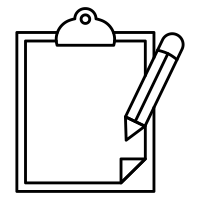 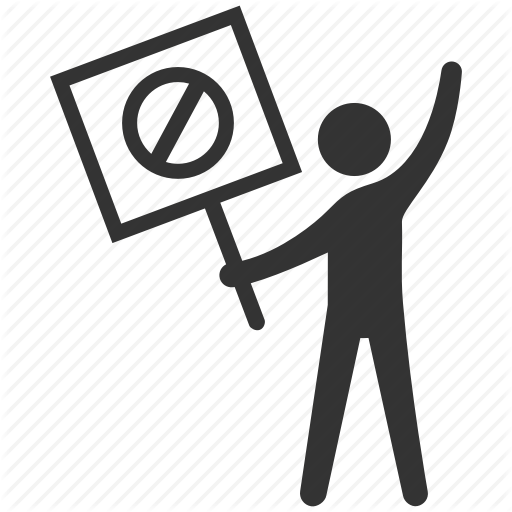 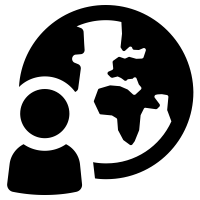 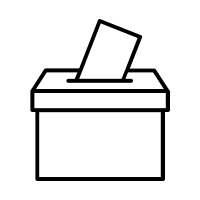 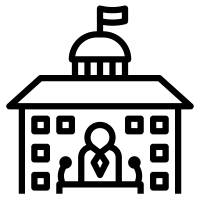 Future of politics
In France
Attitudes towards
political engagement
Effectiveness of striking 
And demonstrations
Political party policy on 
immigrations
Political parties
In France
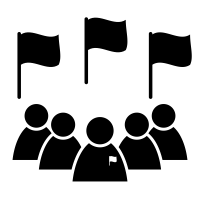 Immigrants and political 
engagement
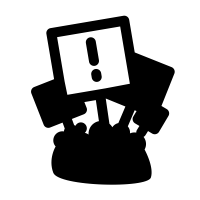 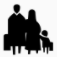 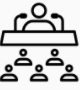 Attitude towards unions
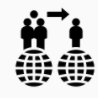 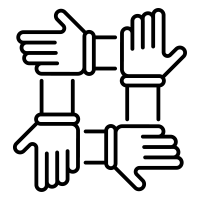 Power of unions
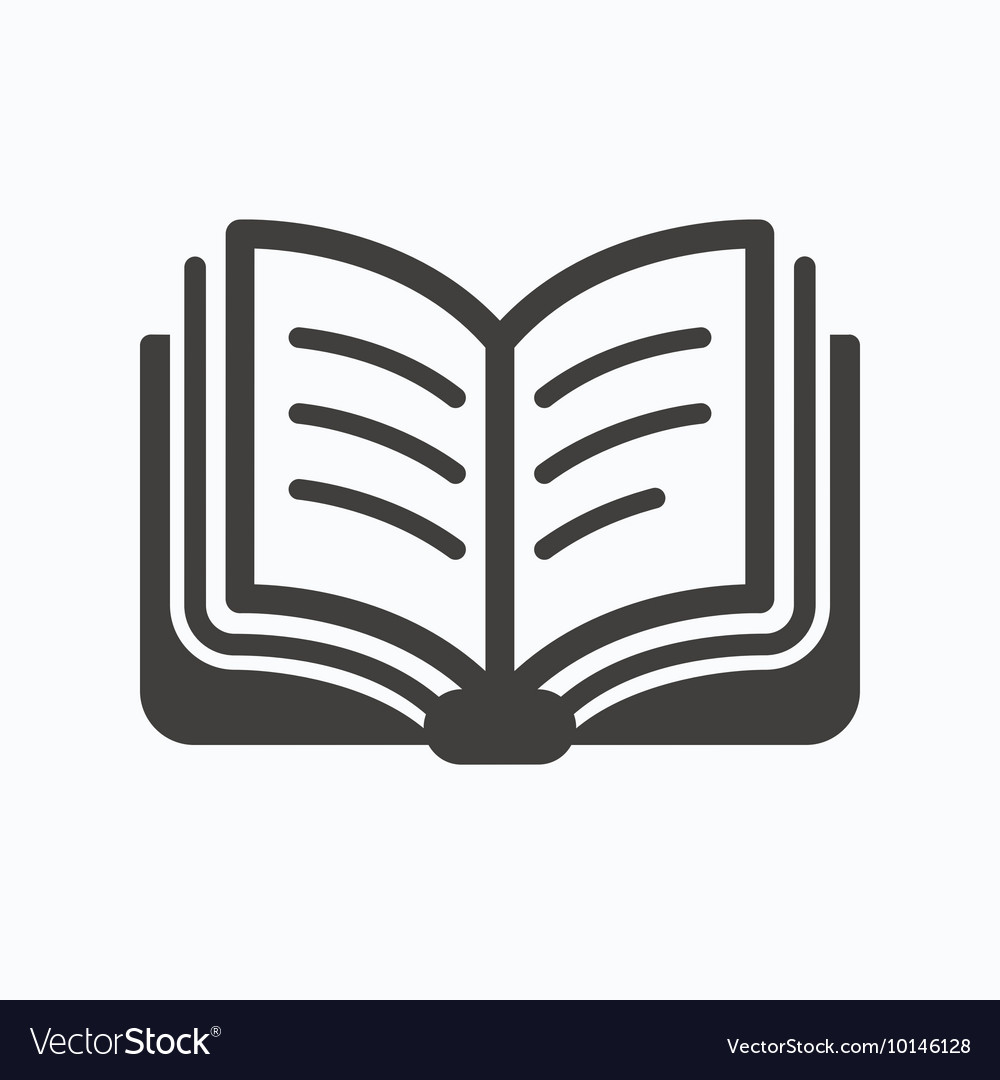 Politics and immigration
Politics and 
young people
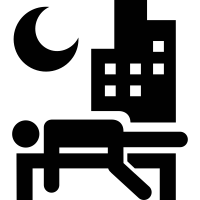 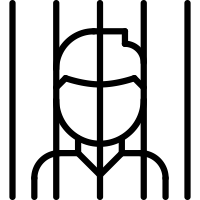 Promotion of tolerance and respect
Set Text Study
Bonjour Tristesse
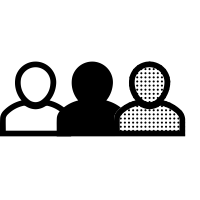 Support for the disadvantaged
YEAR
Prisons in France
13
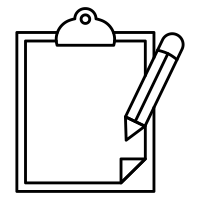 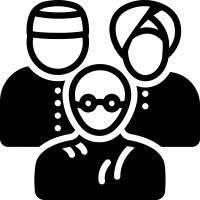 Punishment of crimes
and alternatives
Attitudes to the marginalised
Who are the marginalised?
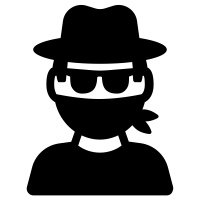 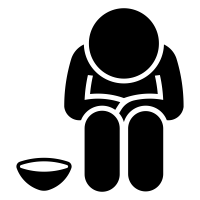 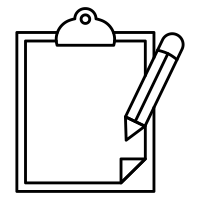 Independent 
Research Project
Benefits of ethnic diversity
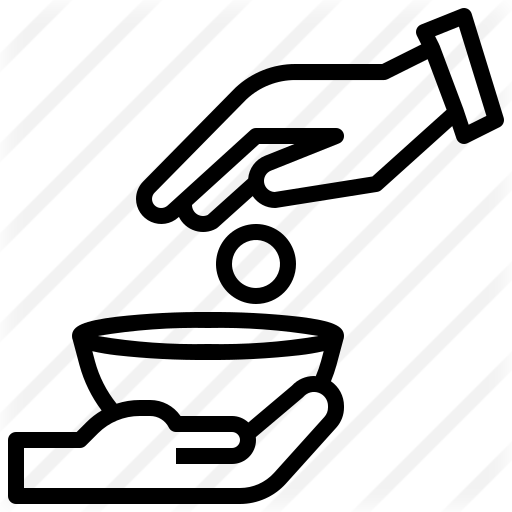 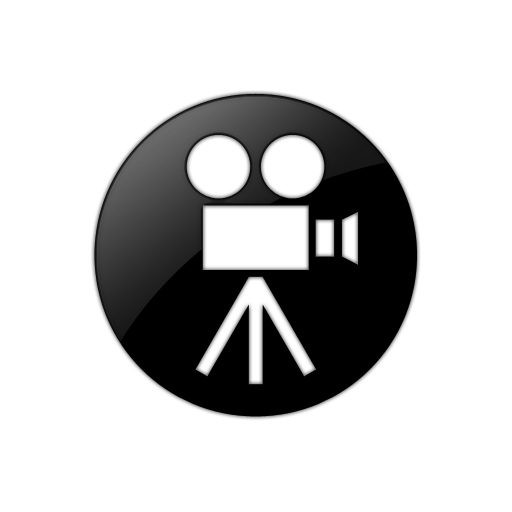 Film Study

La Haine
Journey of
French cinema
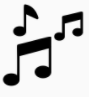 Safeguarding traditional French music
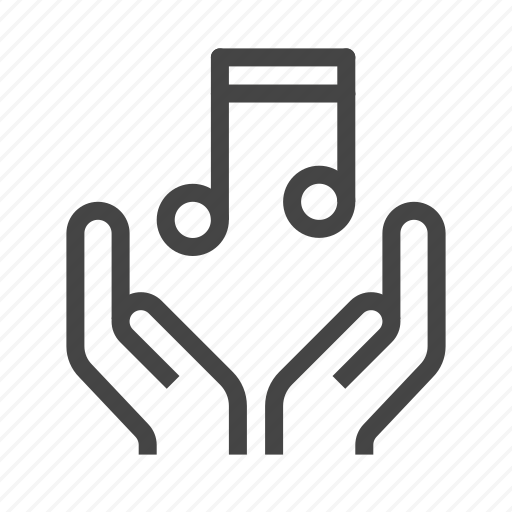 Contemporary French music
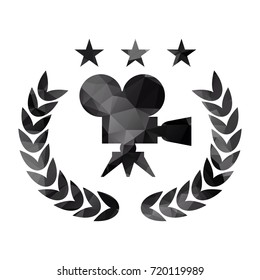 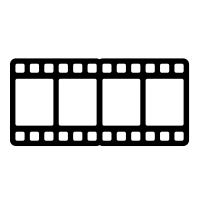 Popularity of film festivals
French heritage as
The refection of the culture
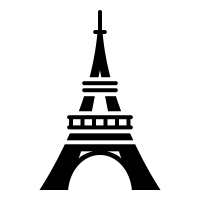 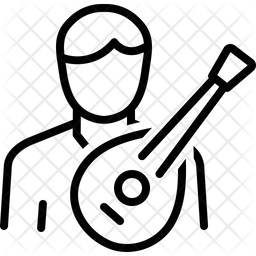 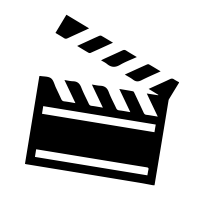 Contemporary music fan base
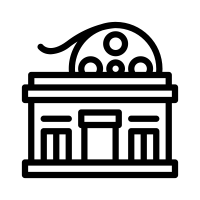 The New
Wave
Why is it called the 7th Art?
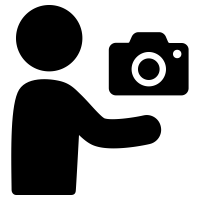 Heritage and 
tourism
Local, regional and national heritage
Marriage and partnership
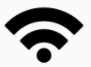 Generational 
Problems & 
Extended 
families
Changes in 
the use of
technology
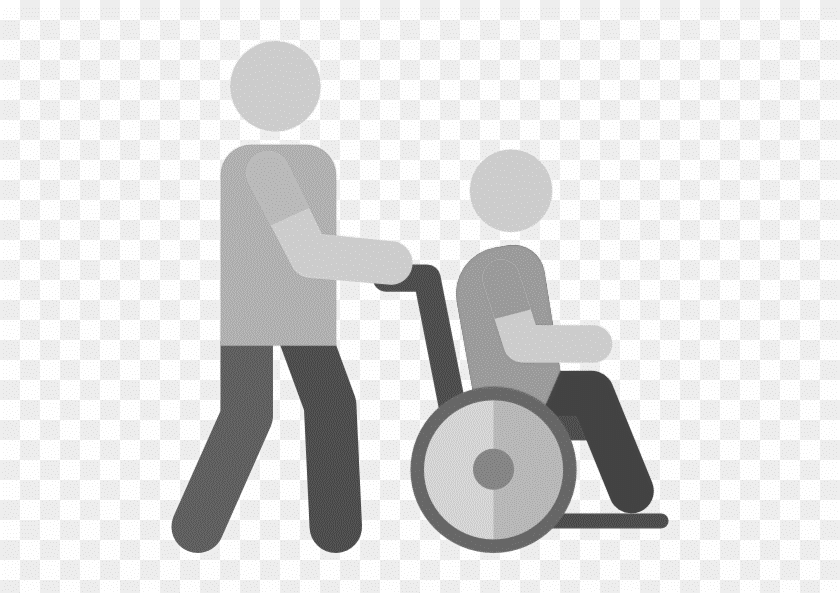 Social
networks
Use
of the
internet
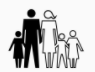 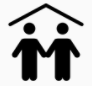 Who are the
volunteers?
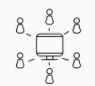 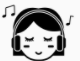 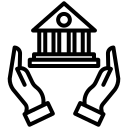 YEAR
12
The value of volunteering
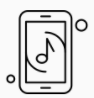 Trends in 
Family life
Technology in
 Francophone
world
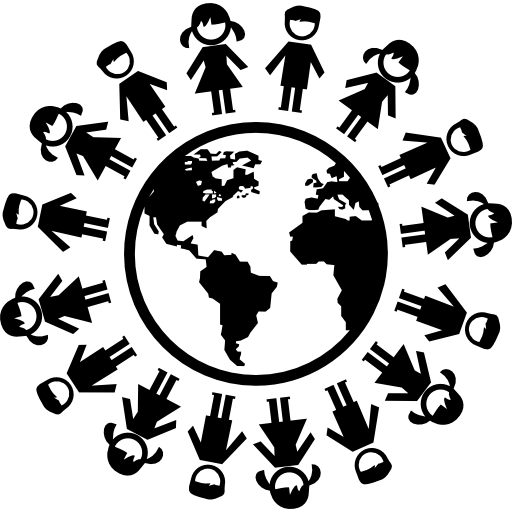 Users of cyber
technology
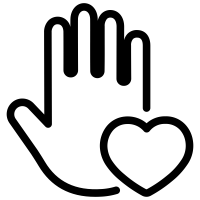 Blended family life / single parents
The place of
Voluntary 
Work in France
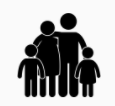 Advantages
 / disadvantages 
of technology
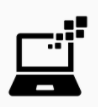 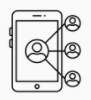 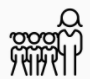 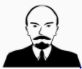